GKB Commons
誰でも先生、誰でも生徒
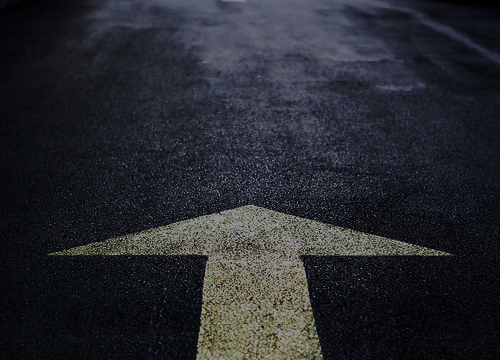 誰でも、いつでも、どこでも
コンテンツを
-　手軽に作ることができる
-　手軽に見ることができる
Xinicsの役割
コンテンツ制作を手軽にする

コンテンツ制作環境を広げる
ツールの提供
リアルタイムコンテンツ制作
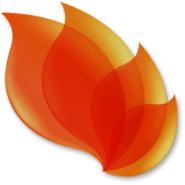 SilverStream Producer
映像と資料の同期化
コンテンツ制作専門ツール
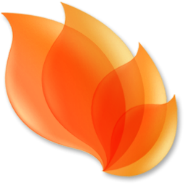 SilverStream Studio
iPhone, iPad, Androidなどのモバイルで
プレゼンしてコンテンツ化できる
SyncThink
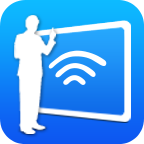 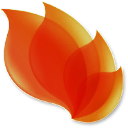 SilverStream Producer
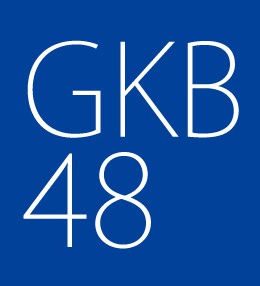 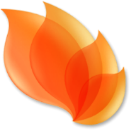 SilverStream Studio
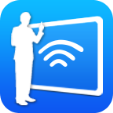 SyncThink
Free
今日
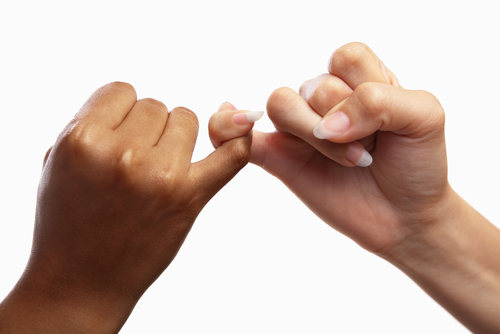 これからも
ツールの改善
新ツールの開発
持続的な支援への約束
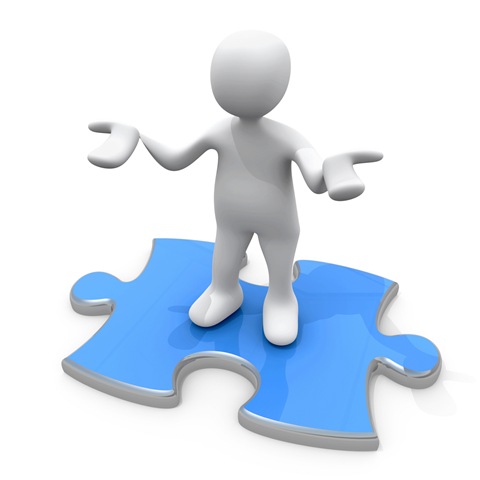 しかし、
なぜ
コンテンツをつくる？
意図
コンテンツ制作の
目的
コンテンツ制作の
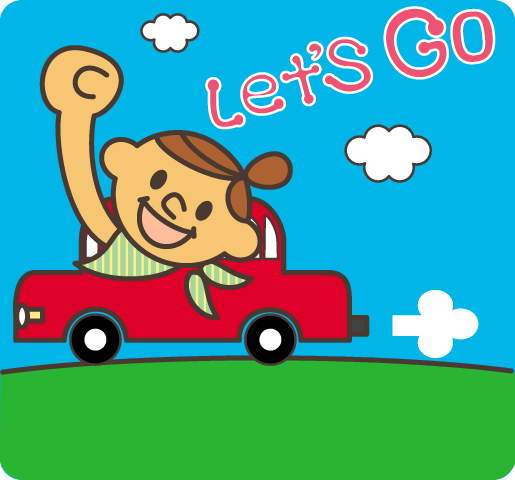 きっかけ
[Speaker Notes: 아무리 좋은 툴이 있어도,
아무리 좋은 플랫폼이 있어도
콘텐츠가 넘쳐나는 상황이 되지 않으면 의미가 없다.

여러 가지 계기가 필요합니다.
하지만, 이것은 자이닉스가 할 수 있는 일이 아닙니다.
GKB 멤버 여러분들이 함께 움직이지 않으면 안됩니다.]
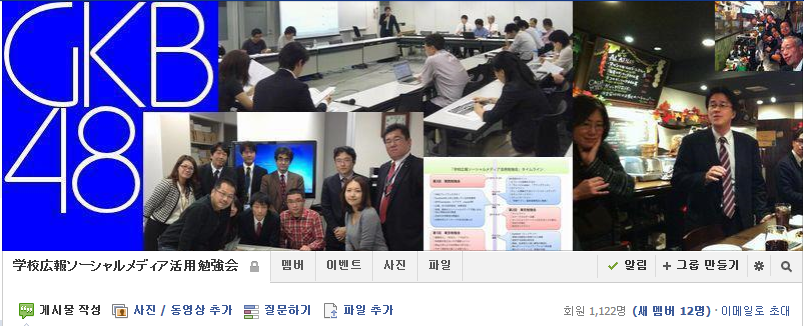 Facebook 
Fan page
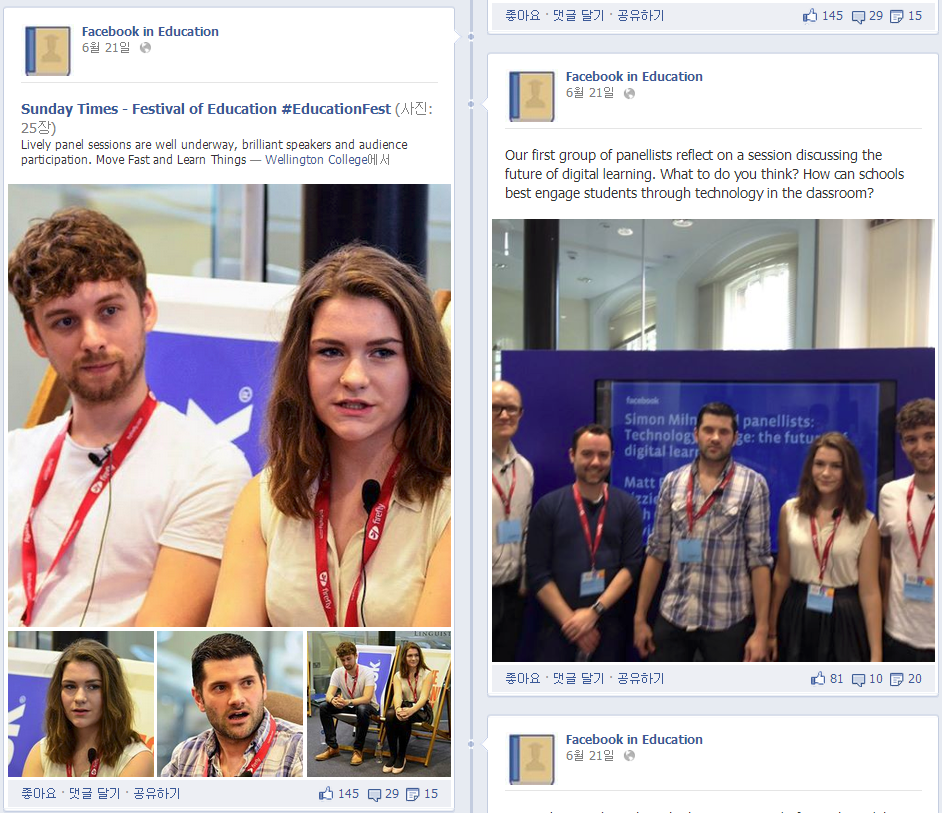 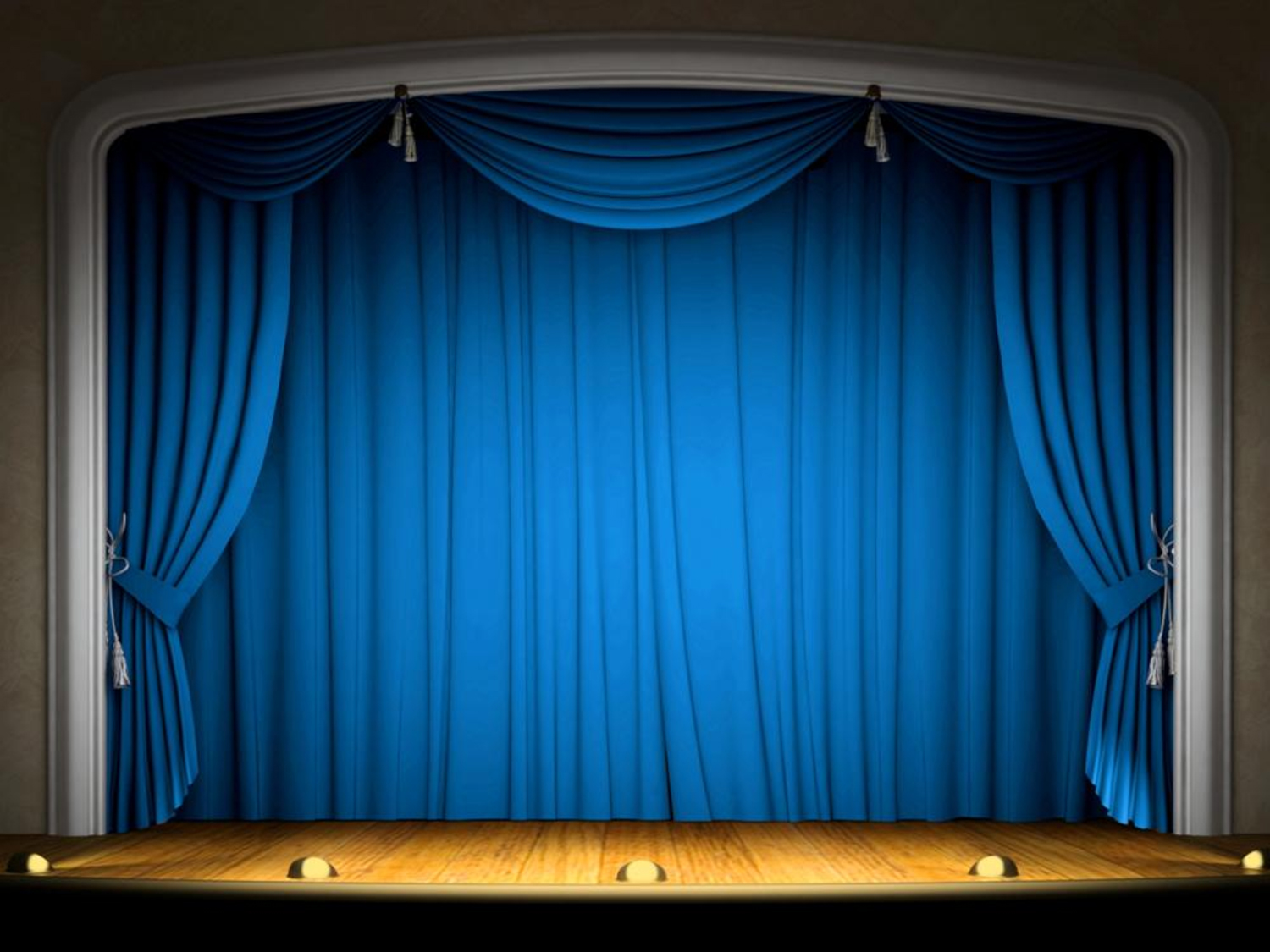 GKB48主催 
e-プレゼン
コンテスト
様々な
Social Networkとの連携の強化
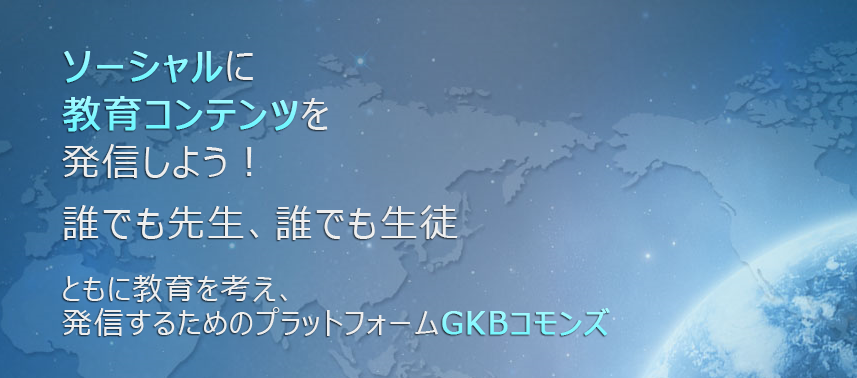 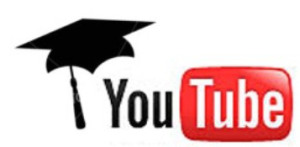 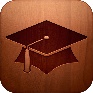 公開
ePub 出版
コンテンツを作るときに
一番大変だった部分は
自分が作ったコンテンツを自分自身が見ることでした。

自分に足りない部分を実感できて、
何回も繰り返し考えを整理し、
何回も自分で話してみる練習を繰り返しました。

結局、自らが満足できる状況になった時、
数百人の前で発表することに問題はありませんでした。